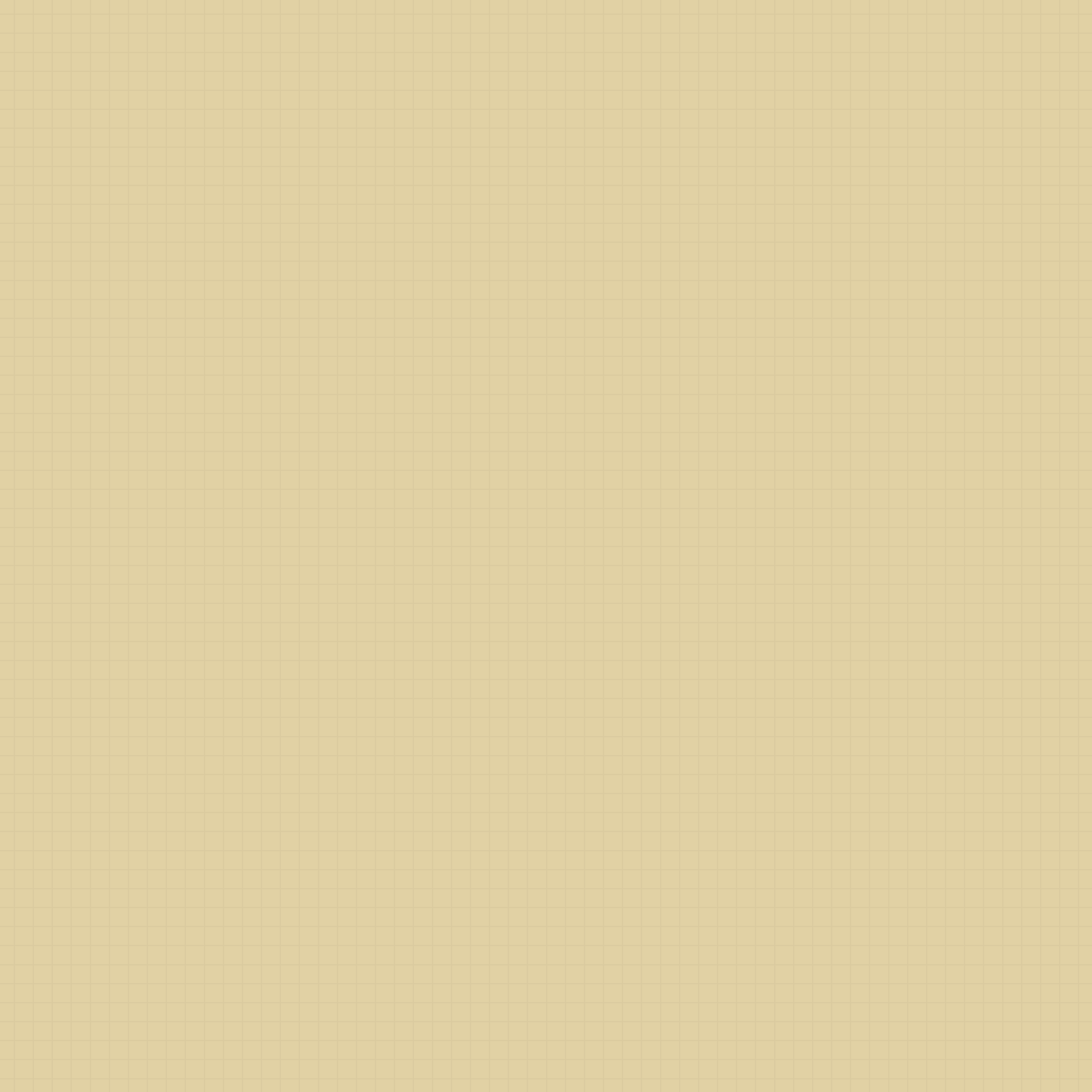 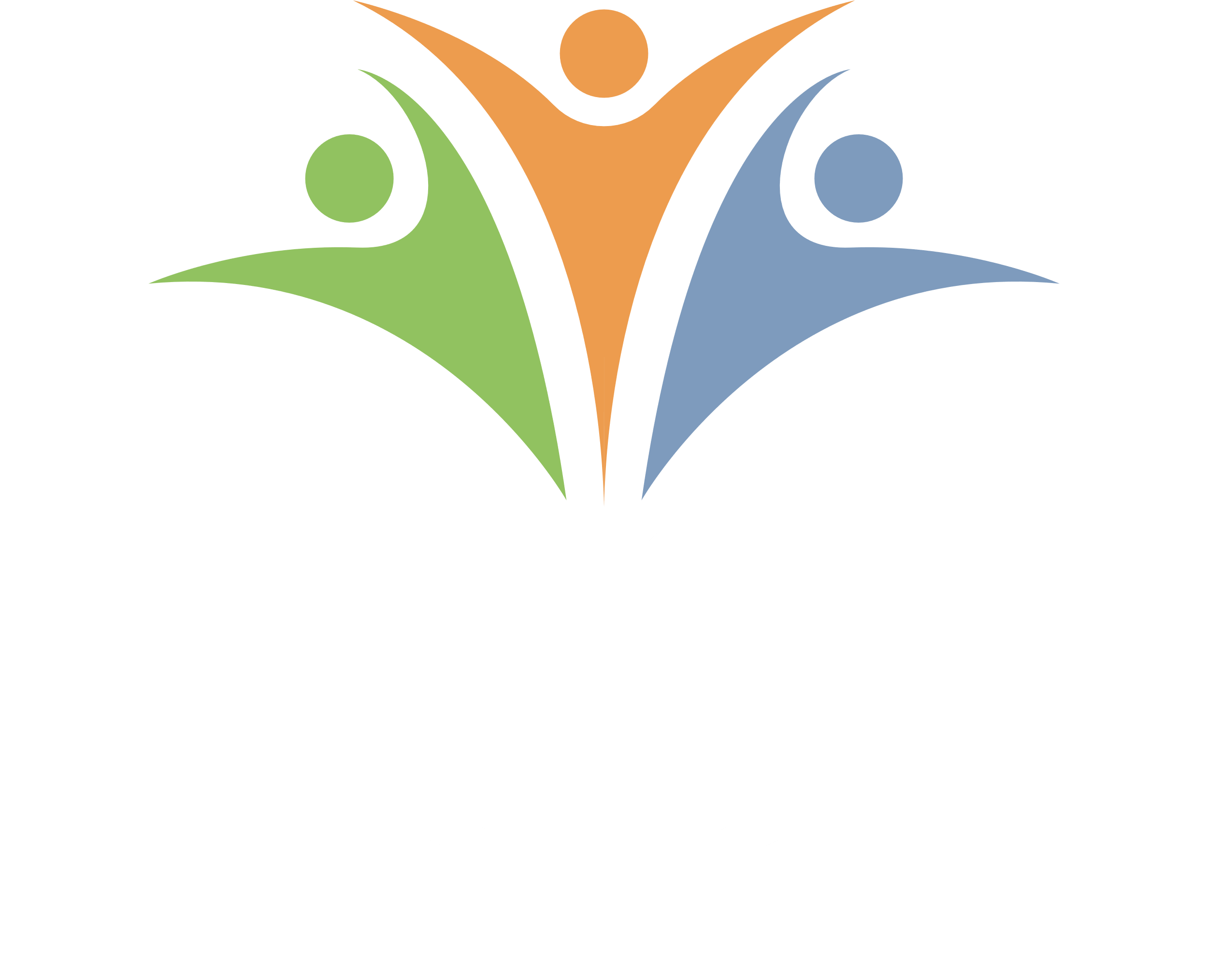 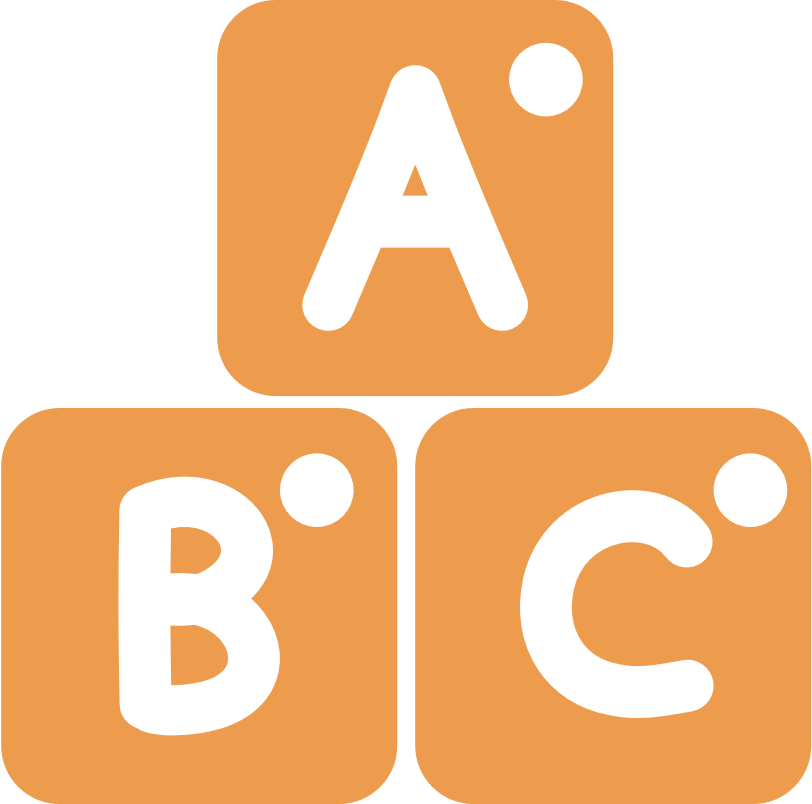 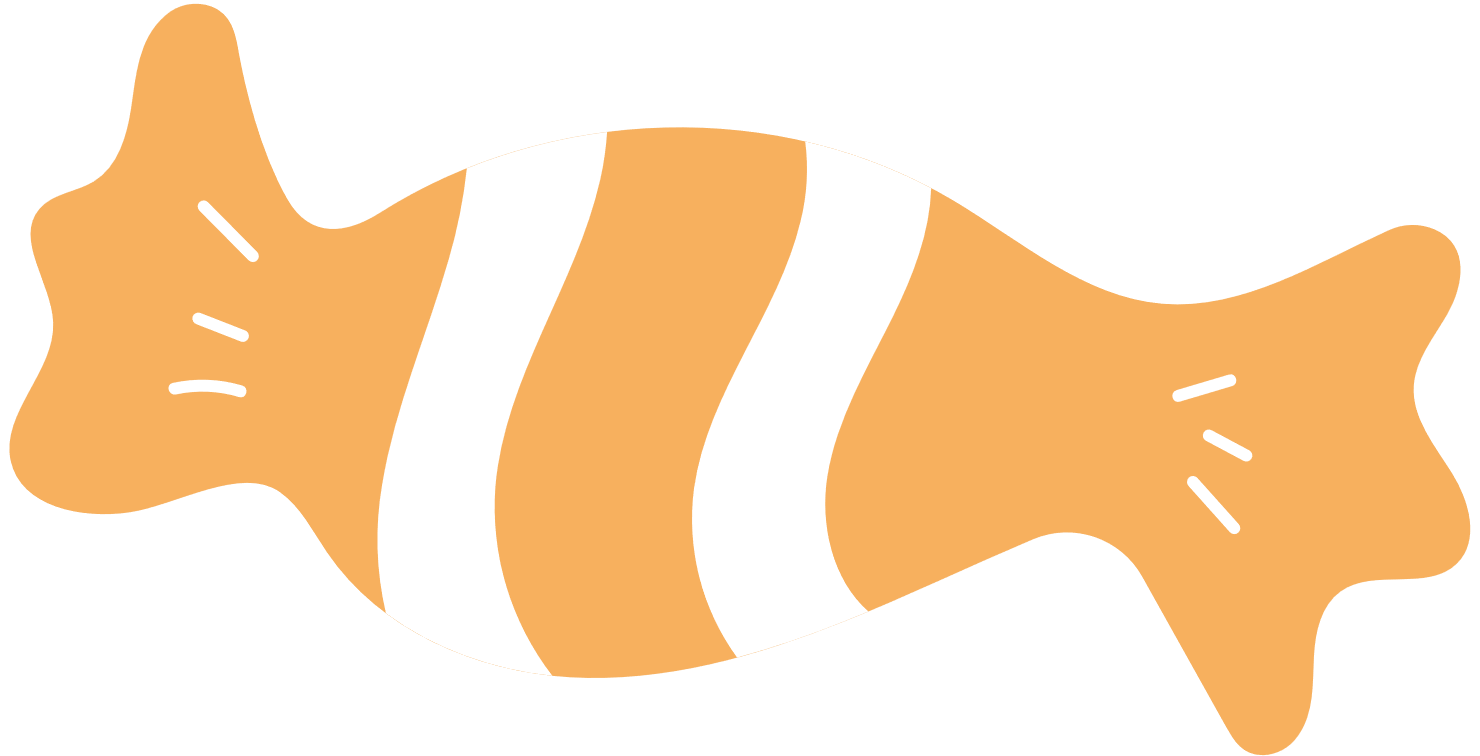 NYC PUBLIC SCHOOLS
LITERACY COLLABORATIVE
تشبیہہ کی آوازیں
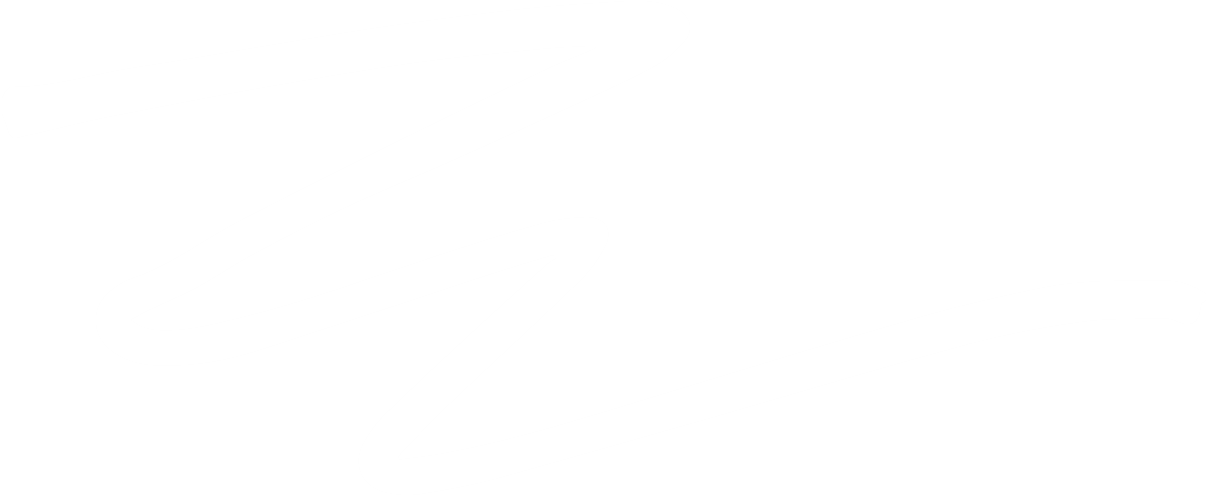 بچوں اور ان کے خاندانوں کے لئے ایک انٹرایکٹو سرگرمی
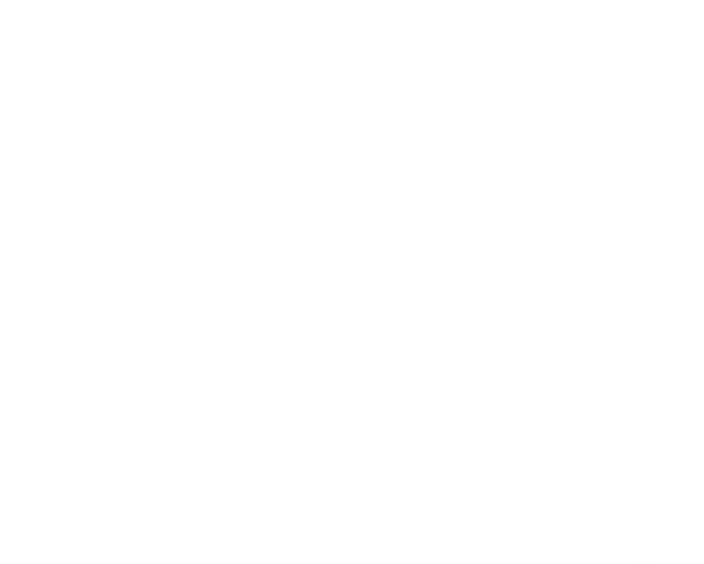 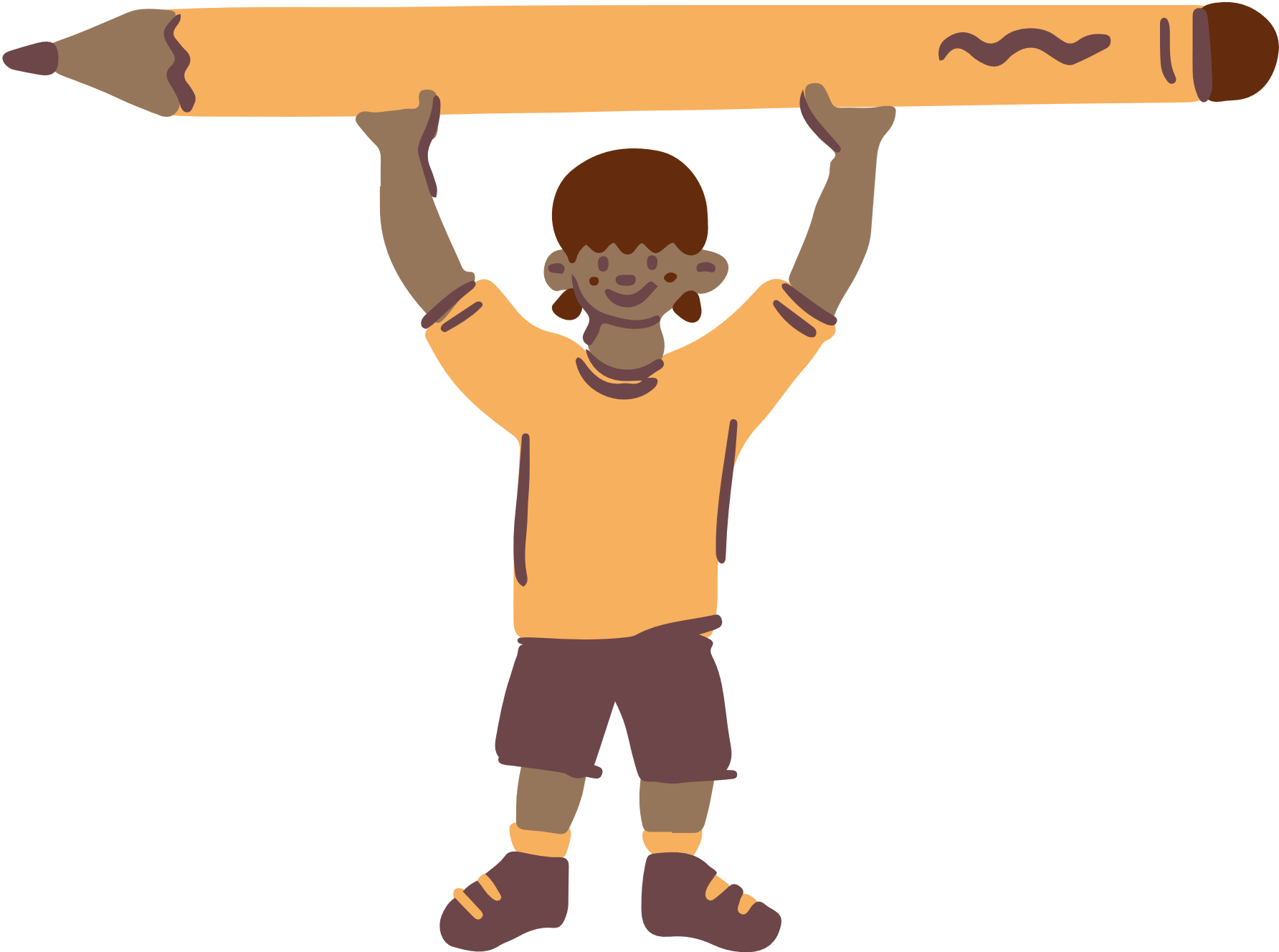 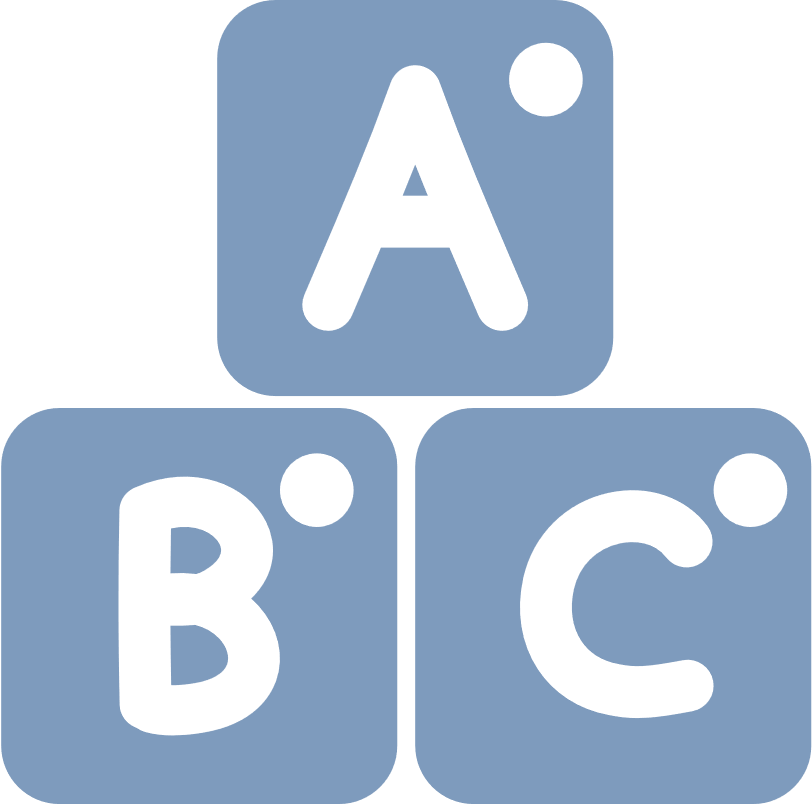 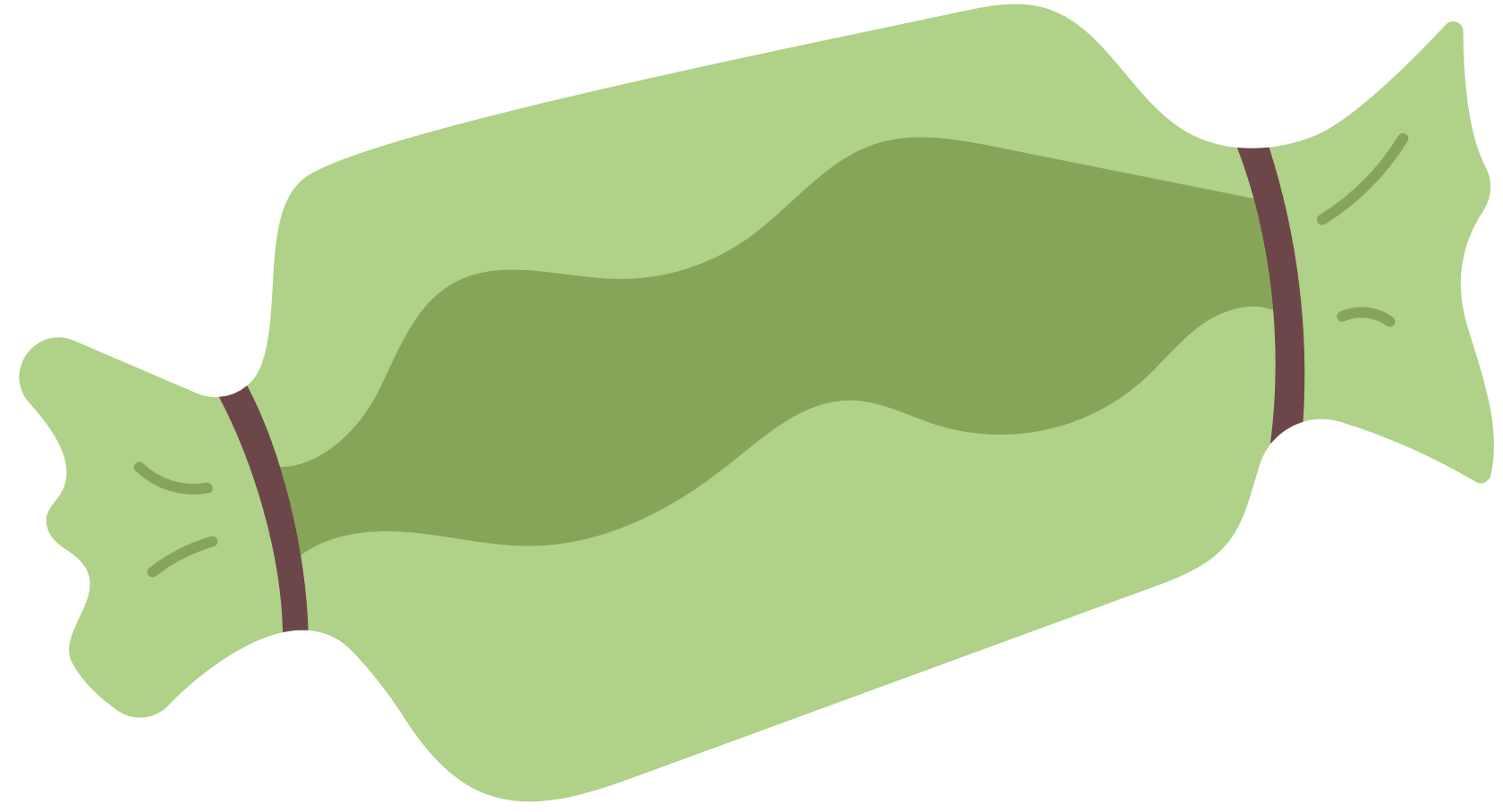 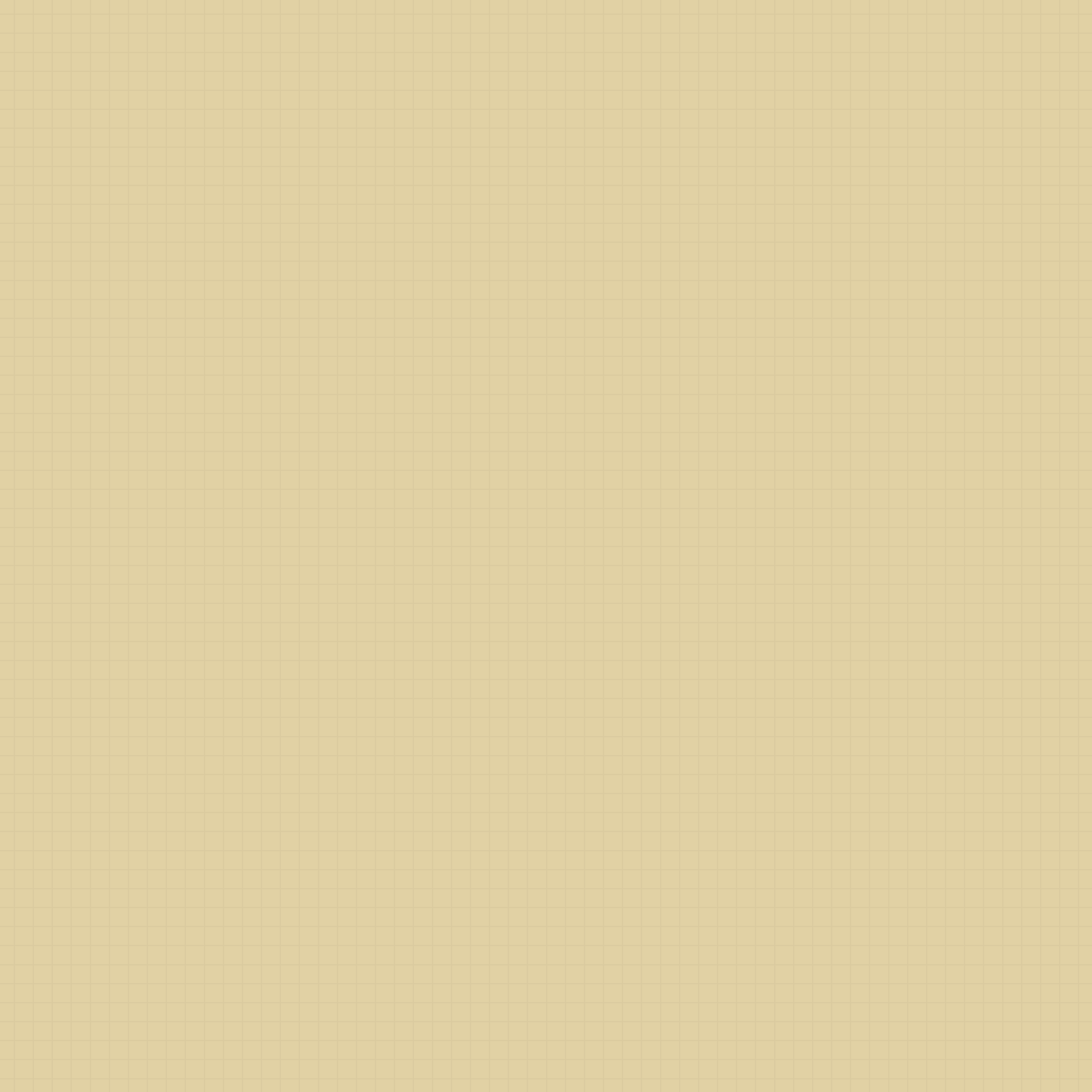 سمتیں
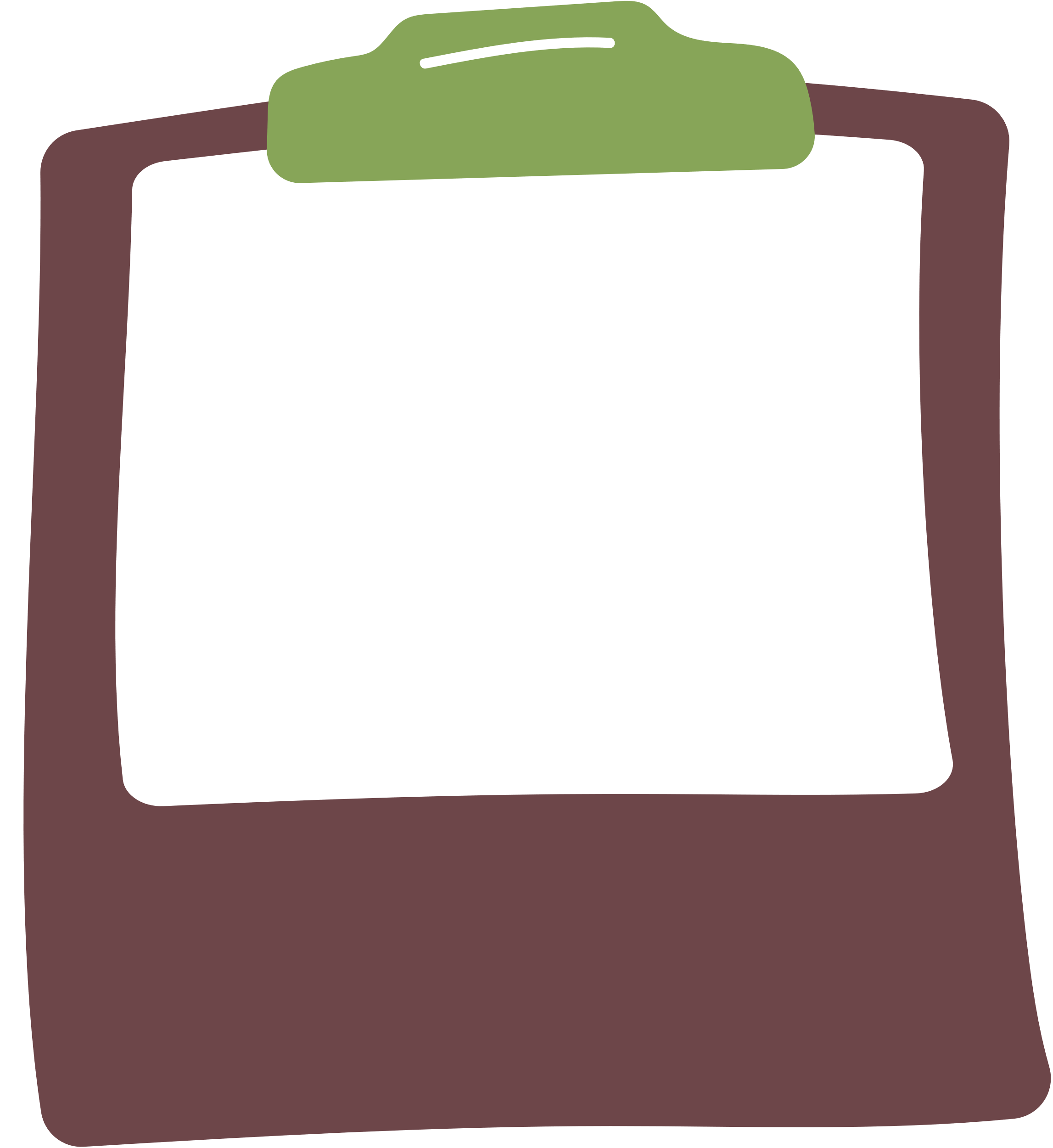 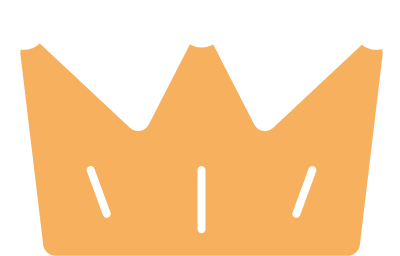 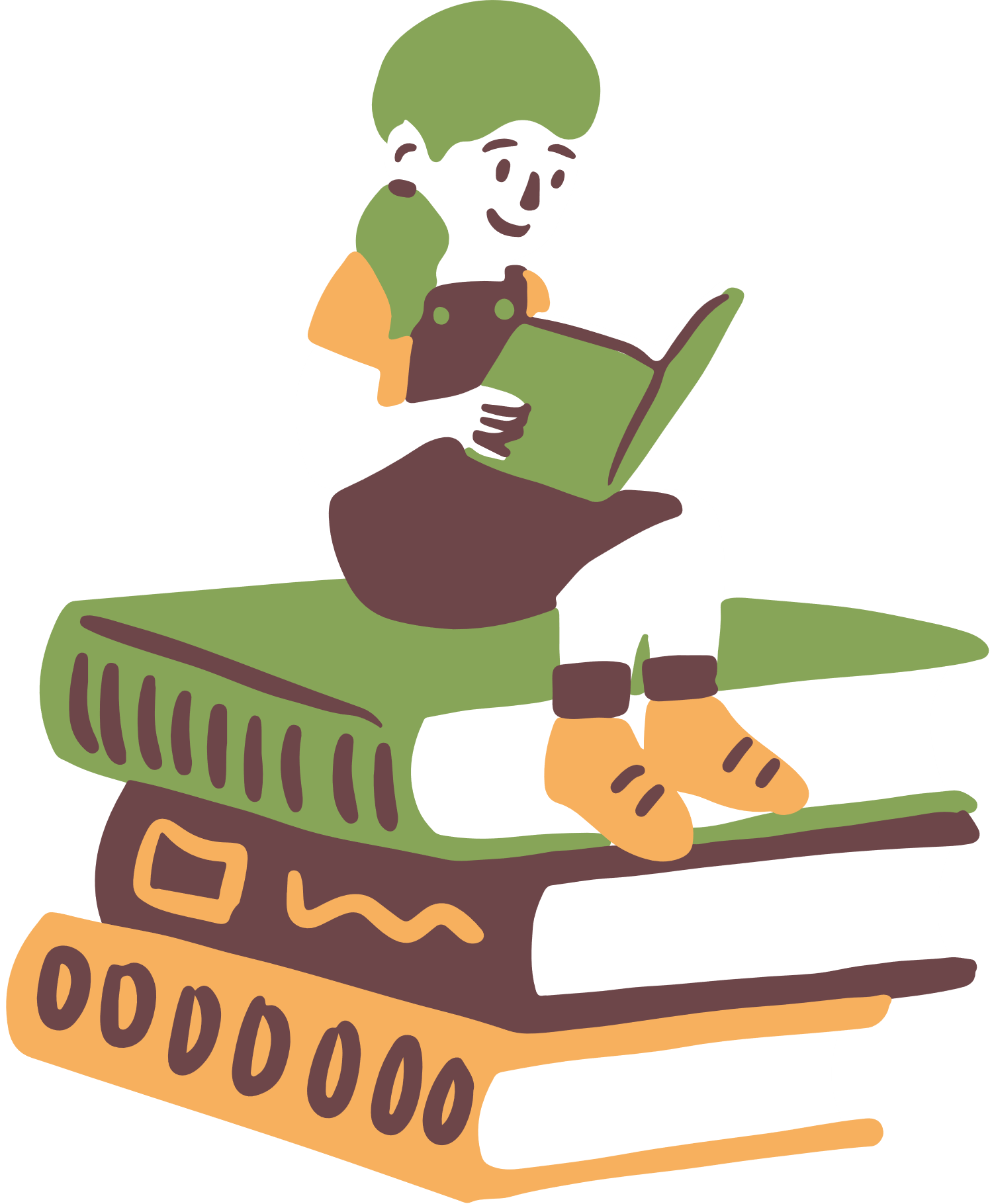 تشبیہہ کی آوازیں

اپنے بچے کے ساتھ بیٹھیں اور کارڈ پر کلک کریں اور خط (زبانیں) ، مطلوبہ الفاظ اور آواز سنیں۔

اپنے بچے کے لئے خط (خط)، مطلوبہ الفاظ، اور آواز کو دہرائیں اور ان سے آپ کے بعد اسے دہرانے کے لئے کہیں.

ان سے پوچھیں، "آپ کون سے الفاظ کے بارے میں سوچ سکتے ہیں جن میں یہ الفاظ ہیں؟"
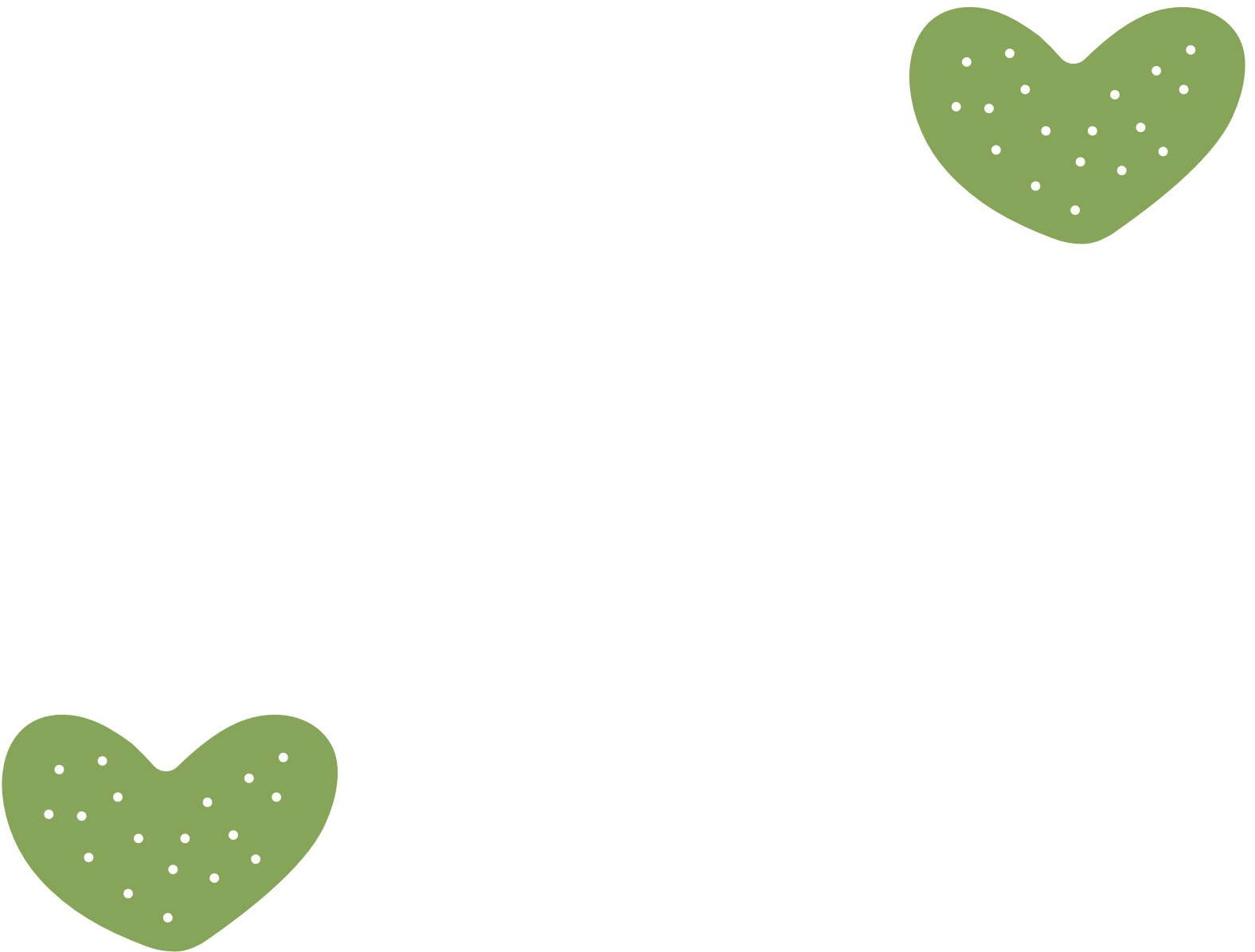 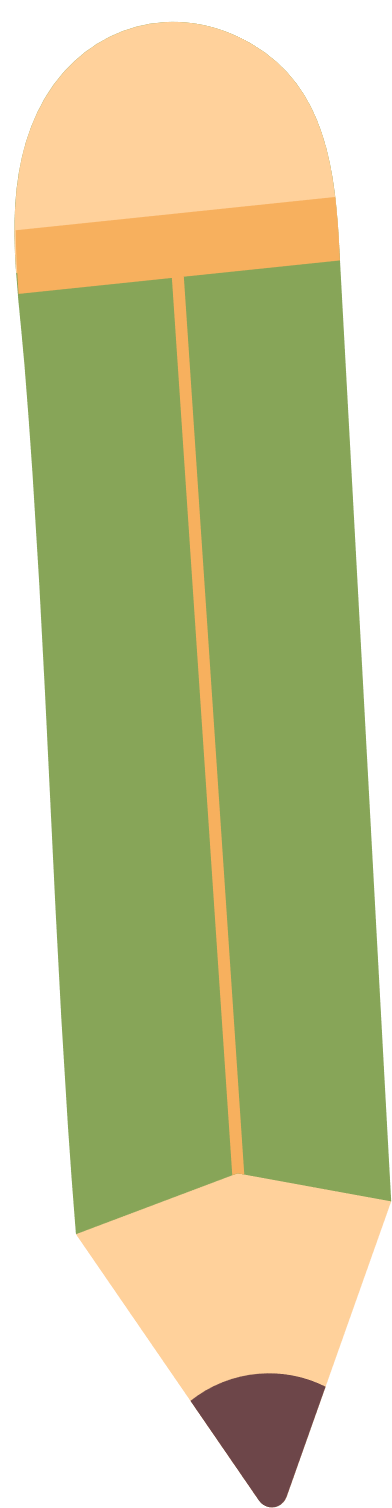 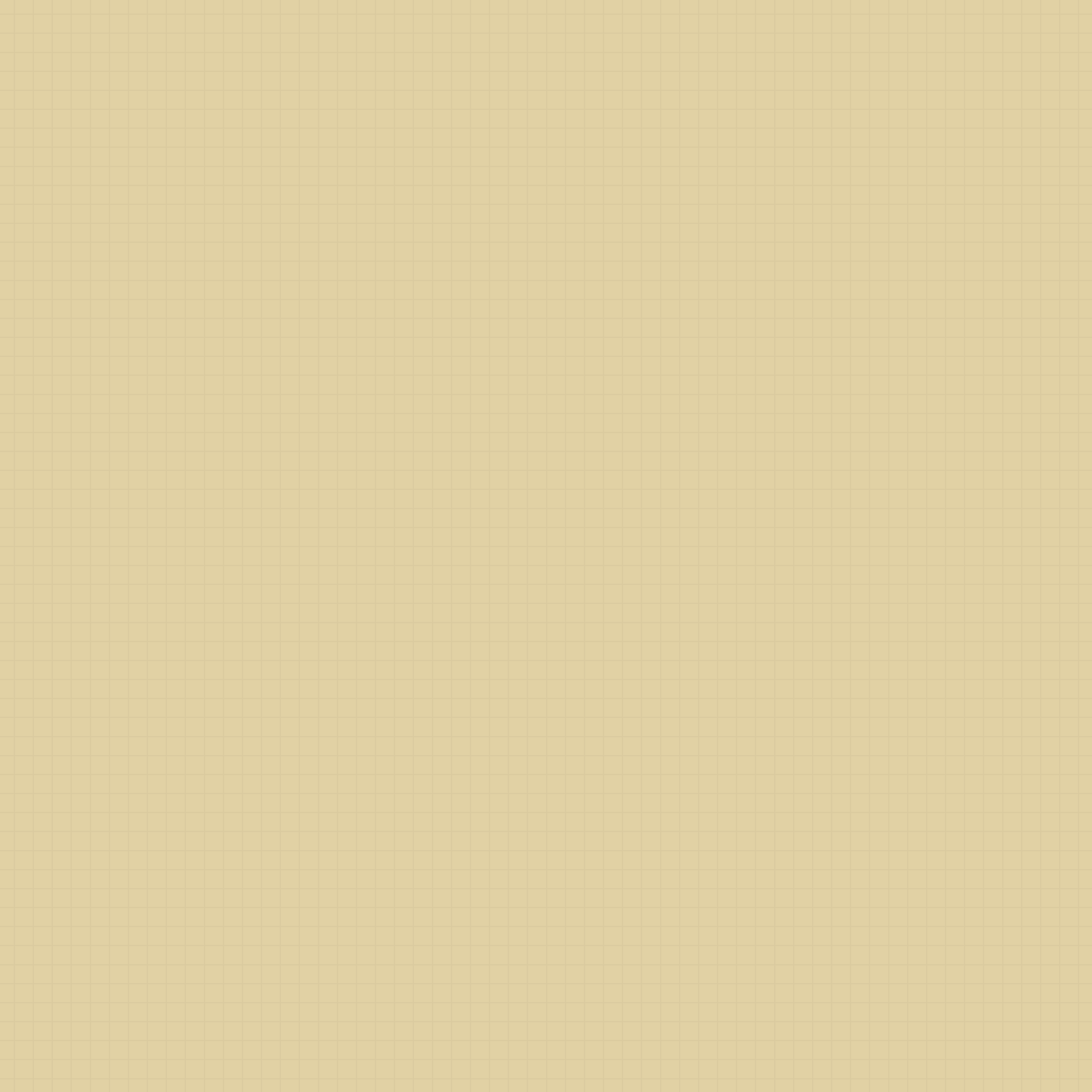 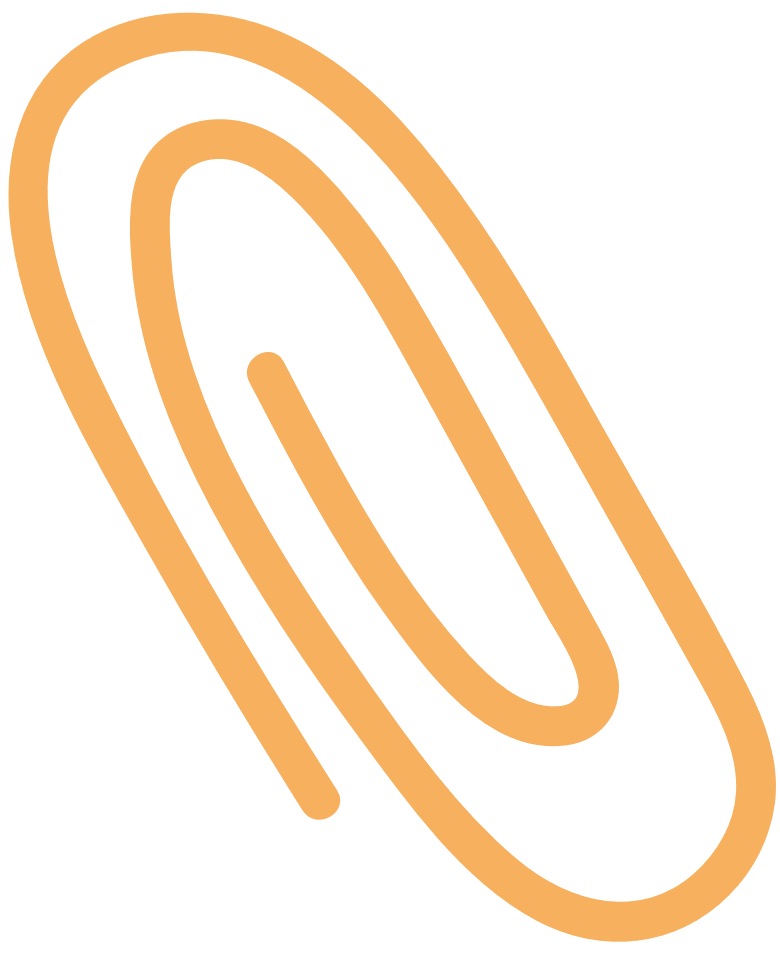 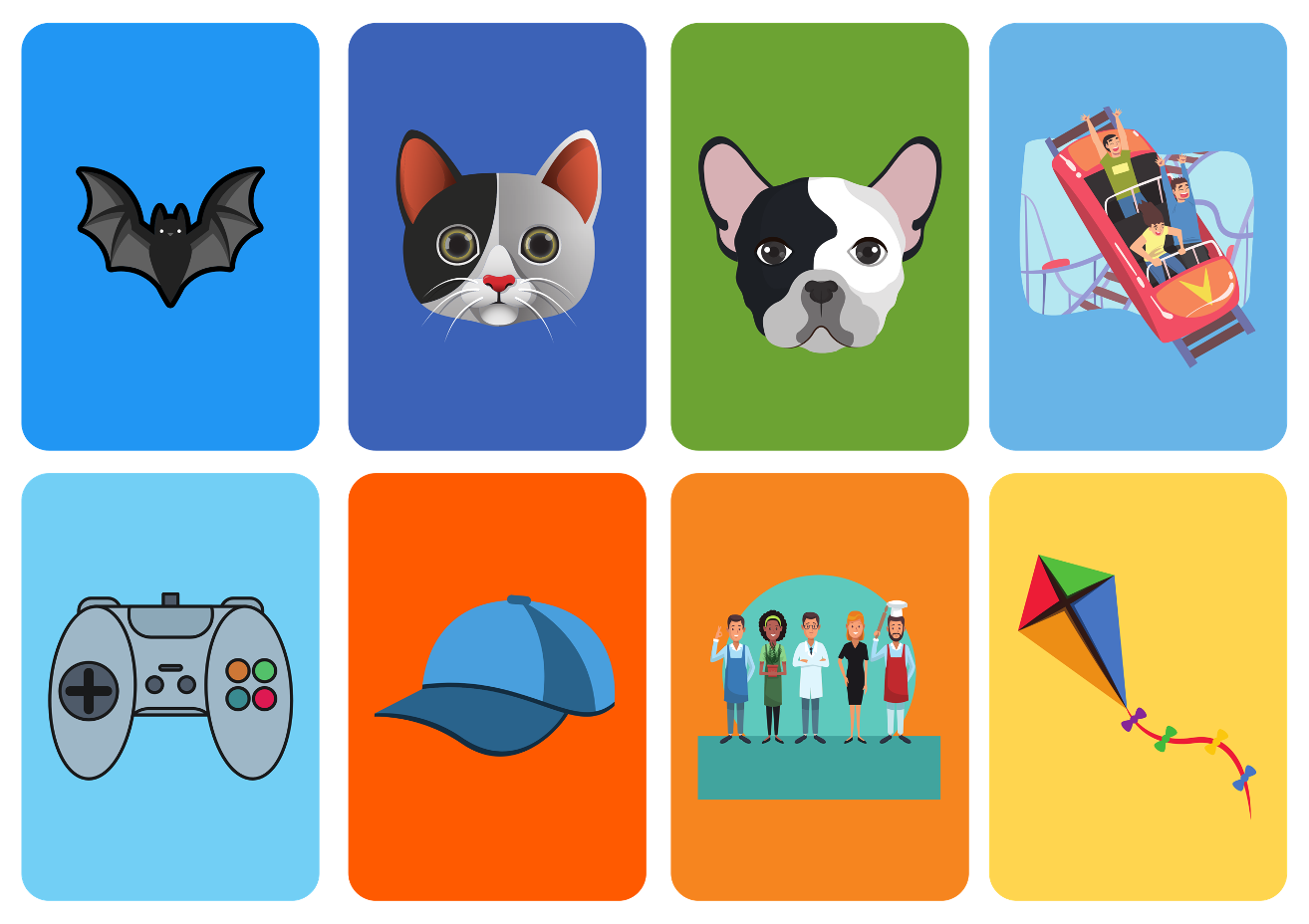 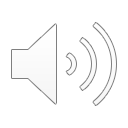 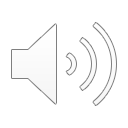 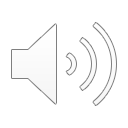 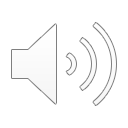 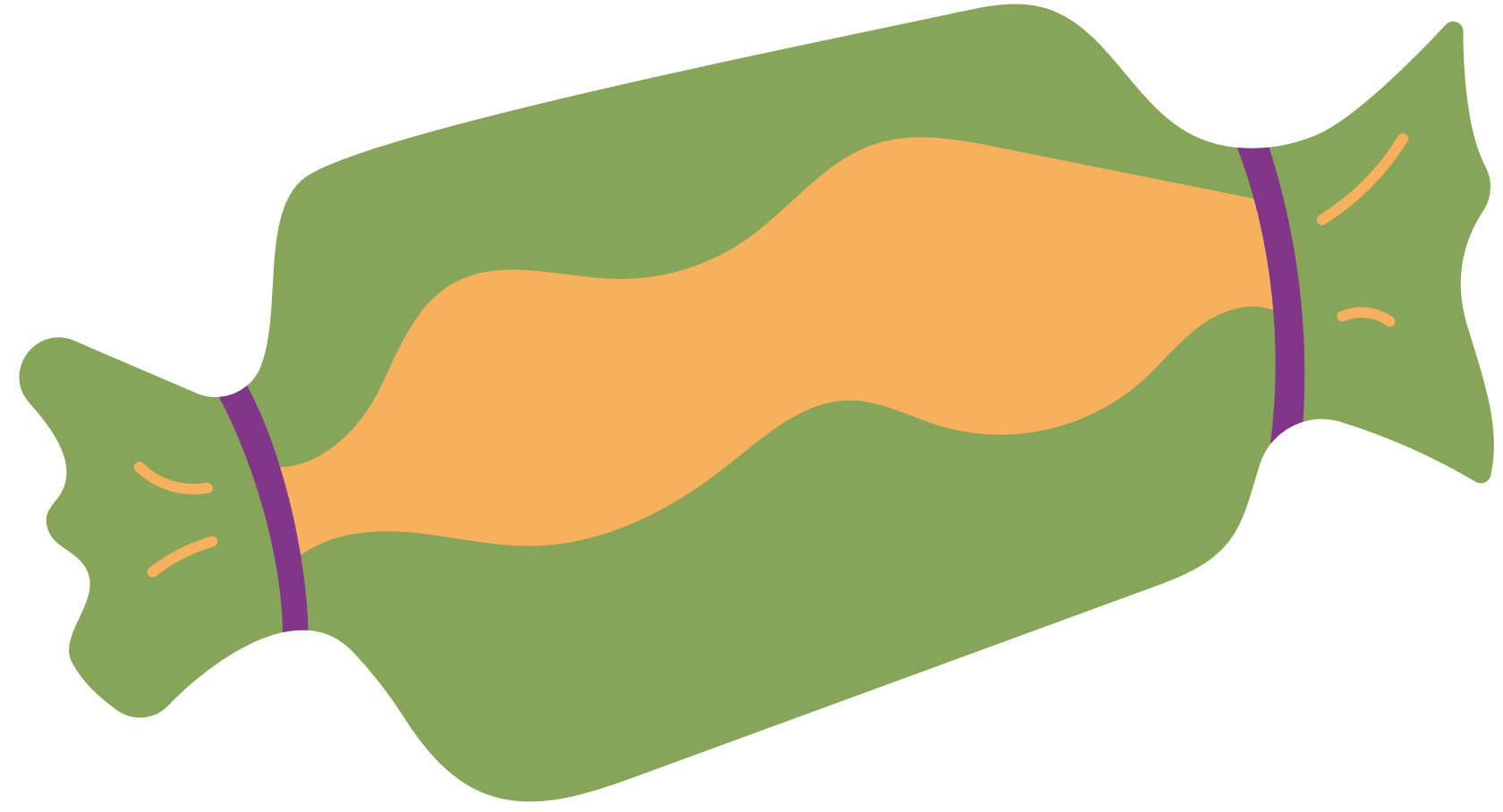 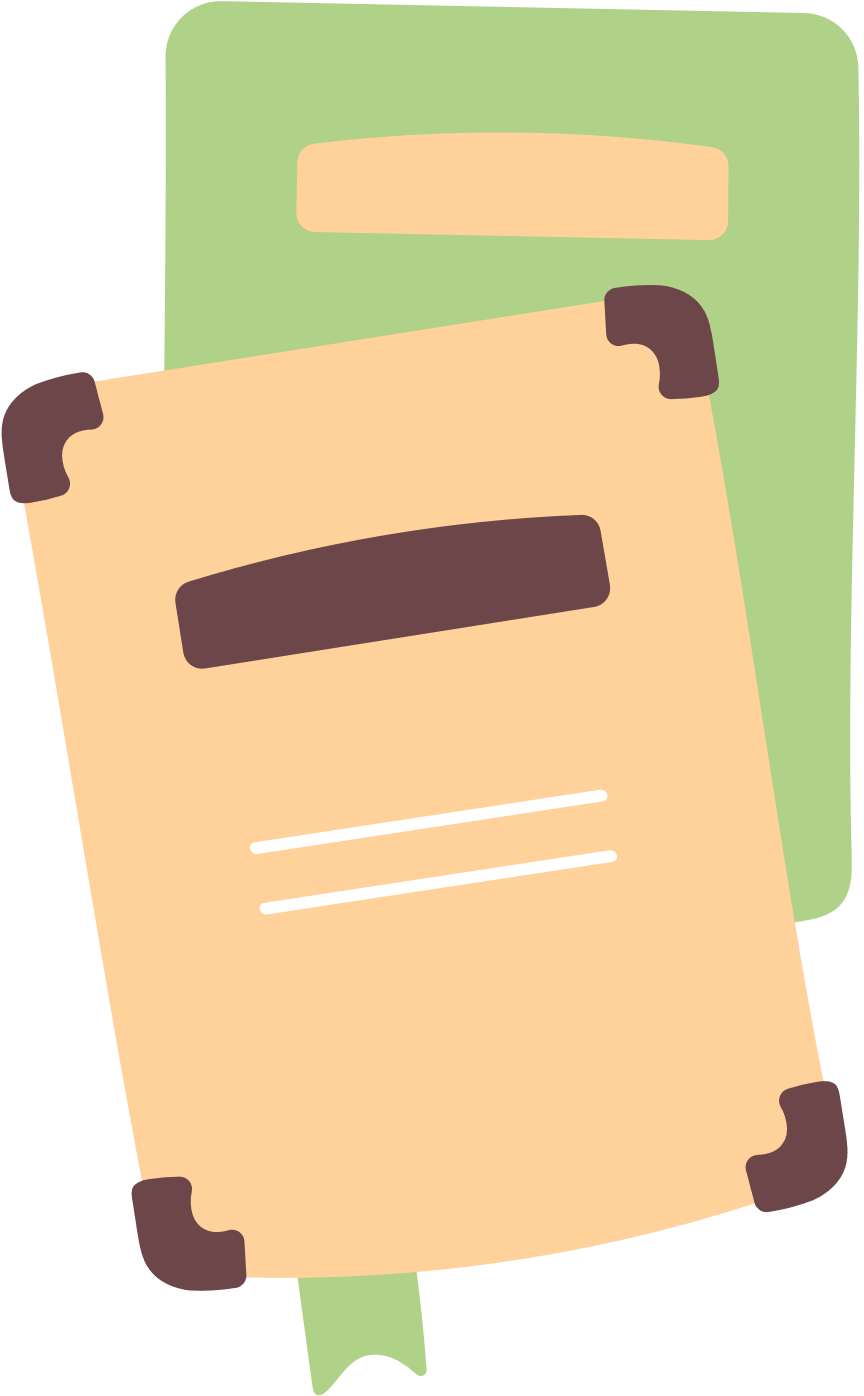 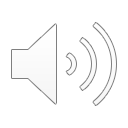 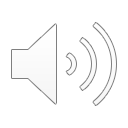 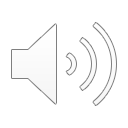 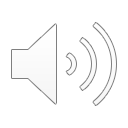 1 صفحہ
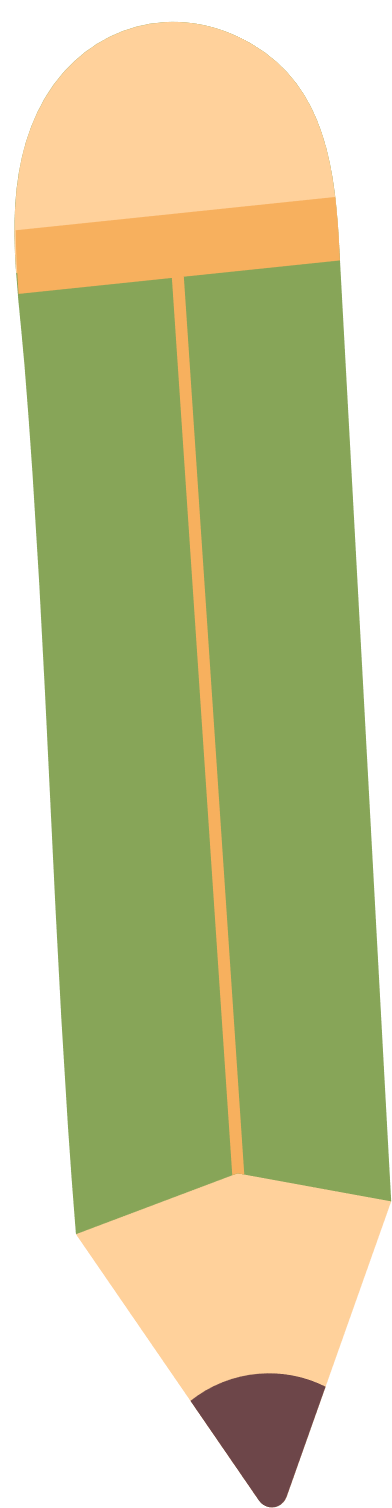 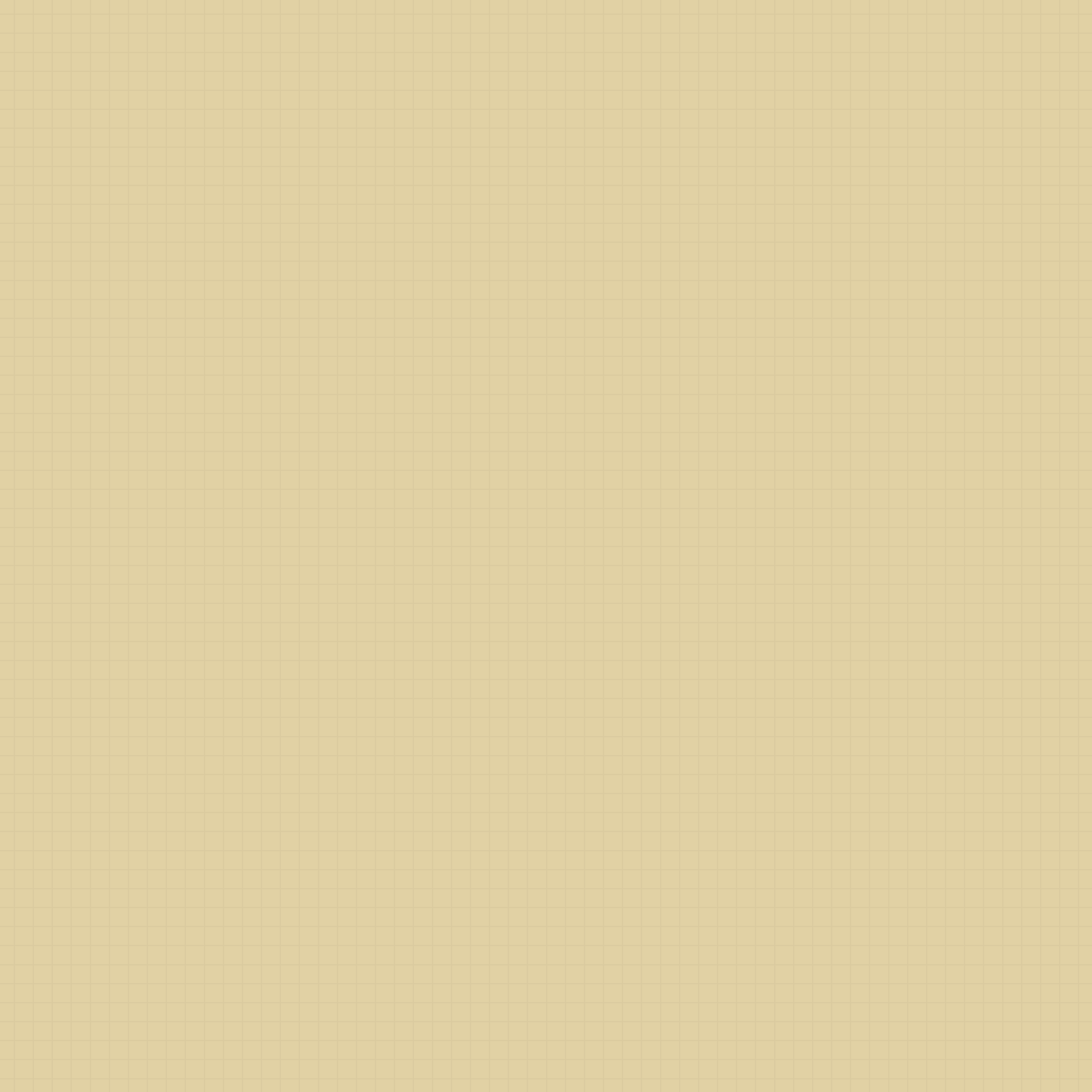 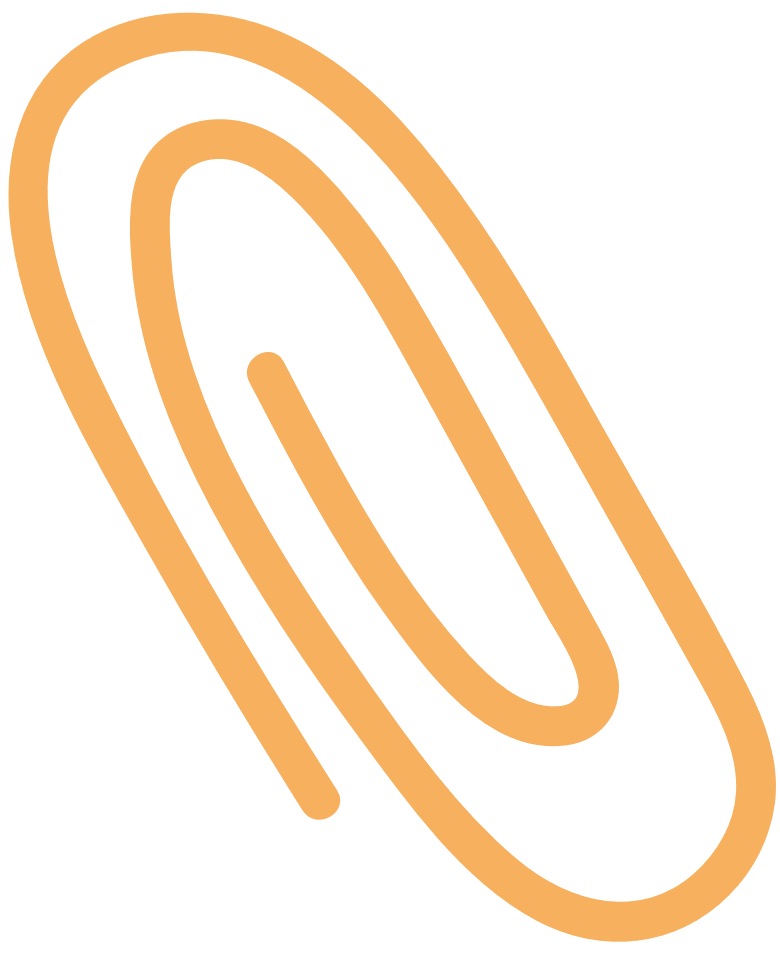 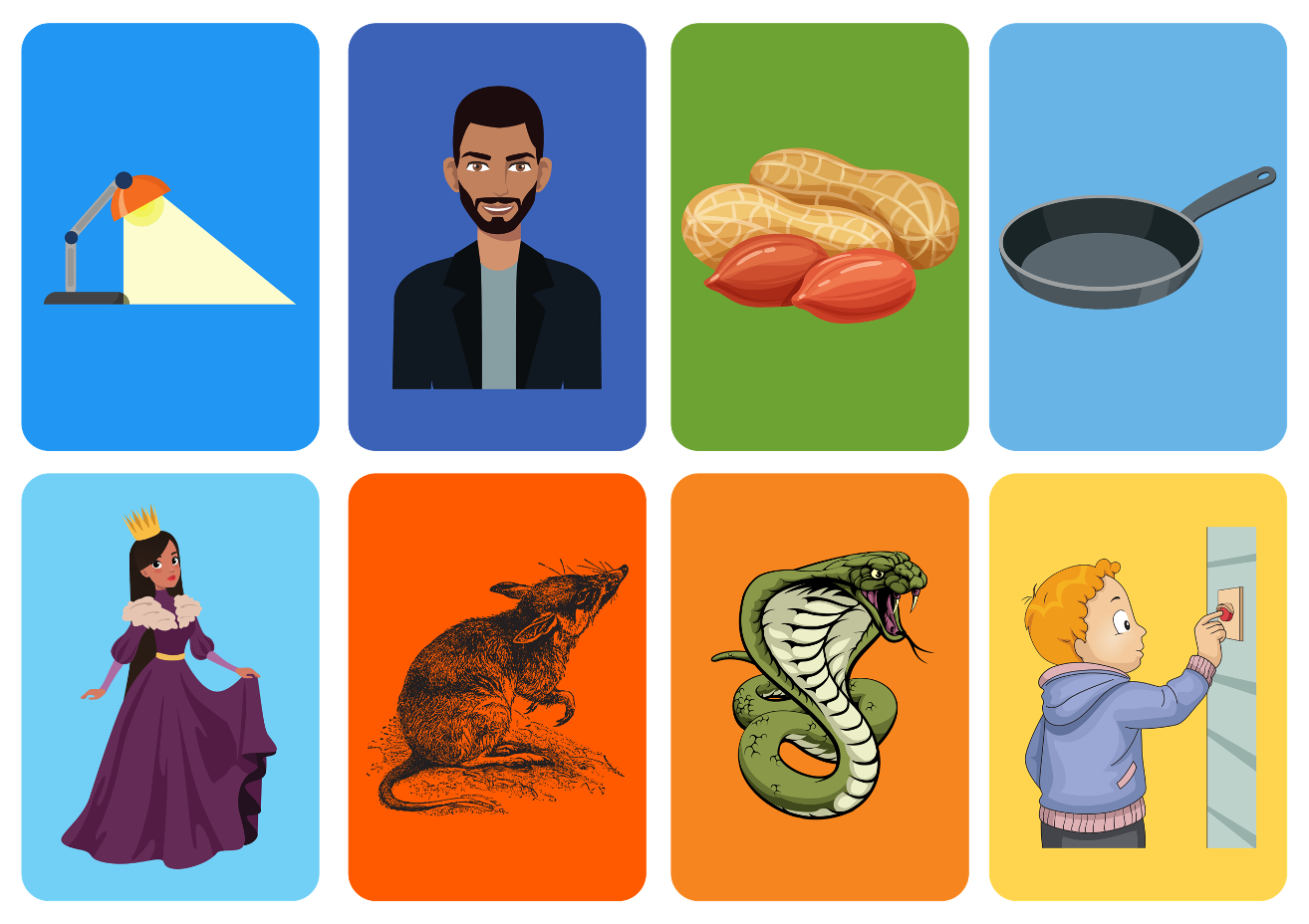 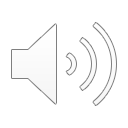 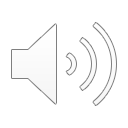 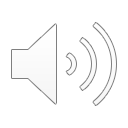 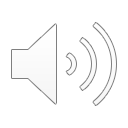 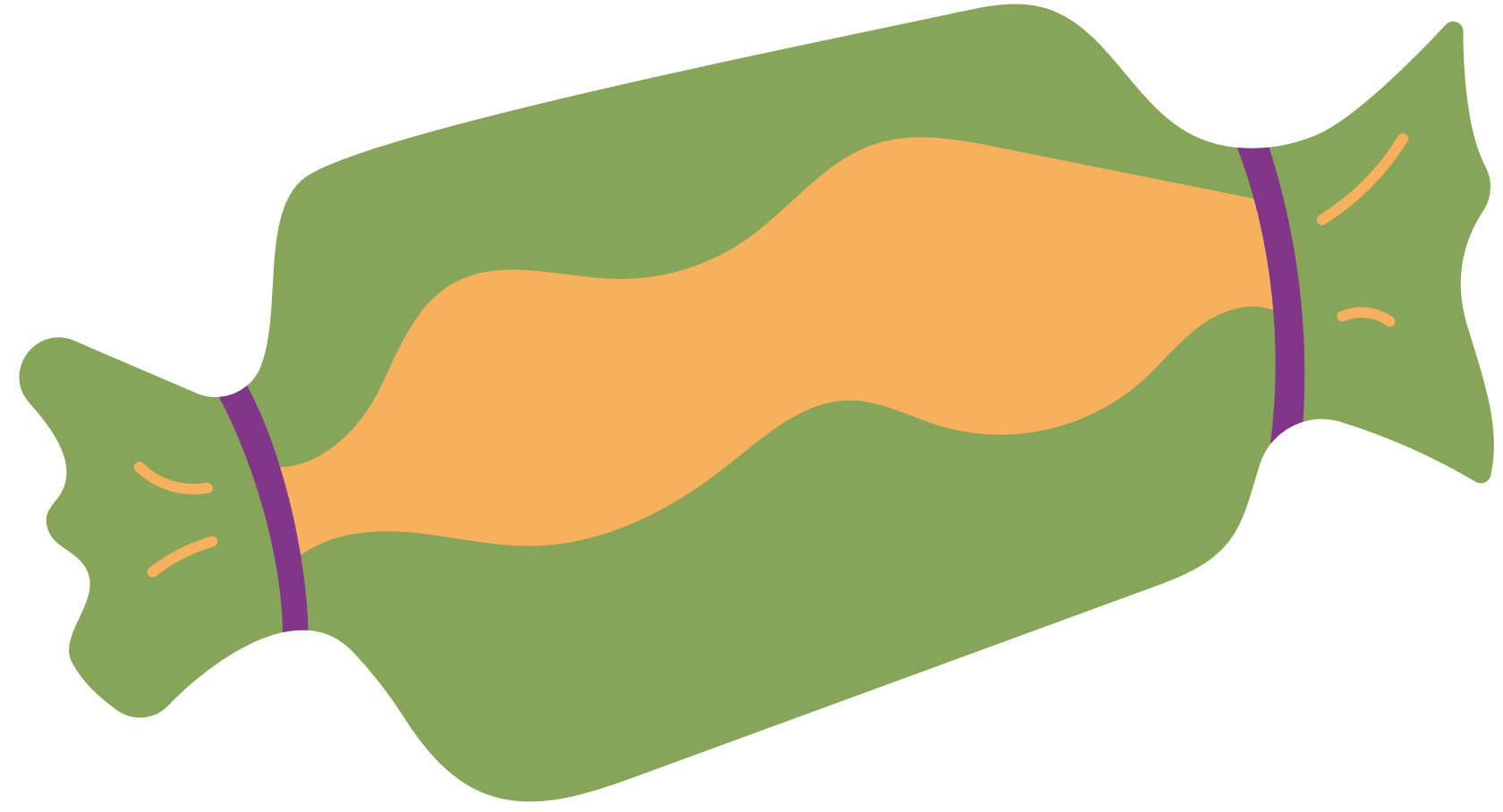 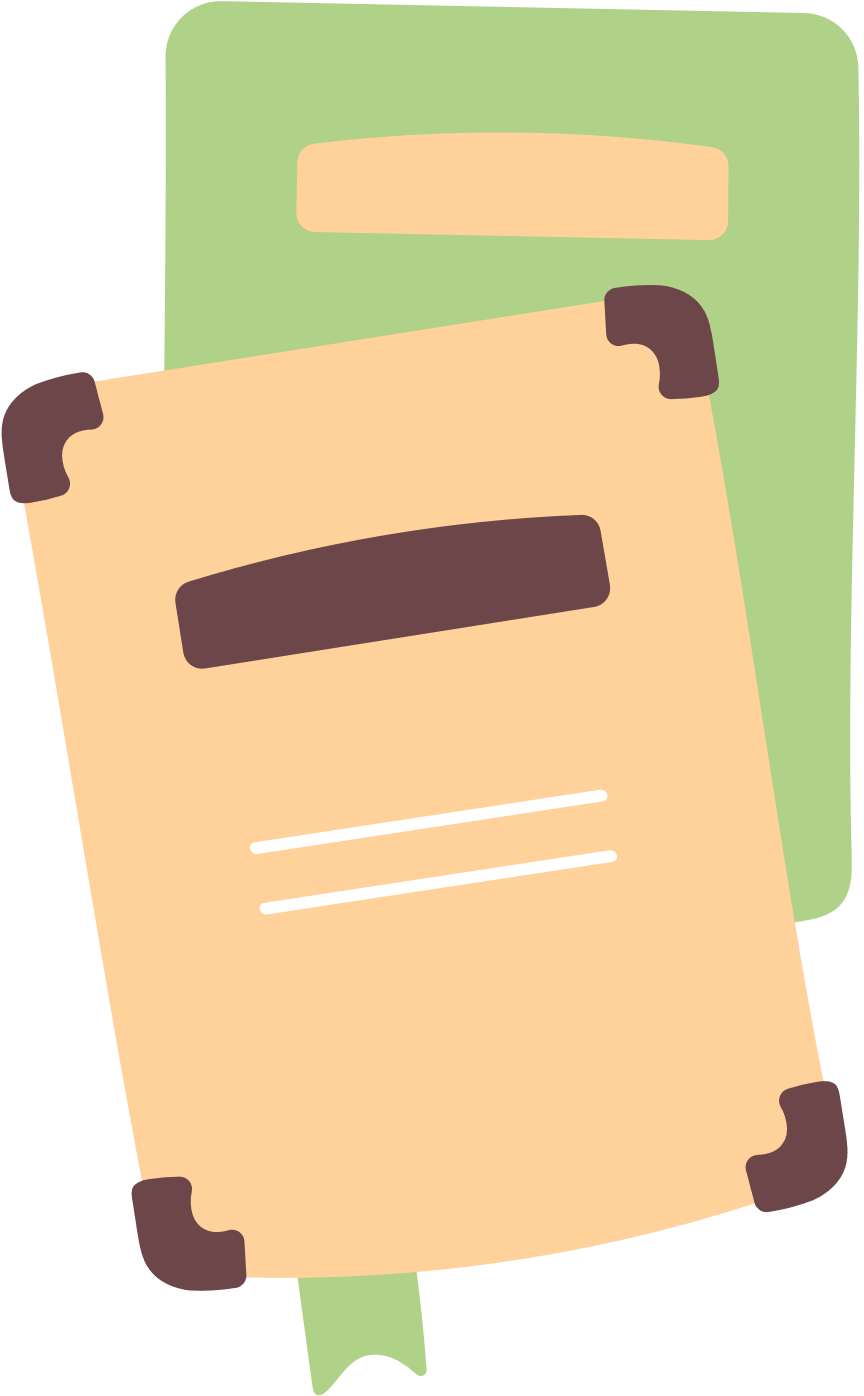 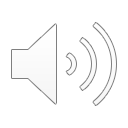 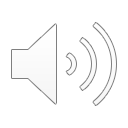 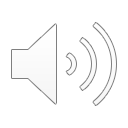 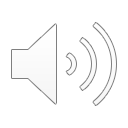 2 صفحہ
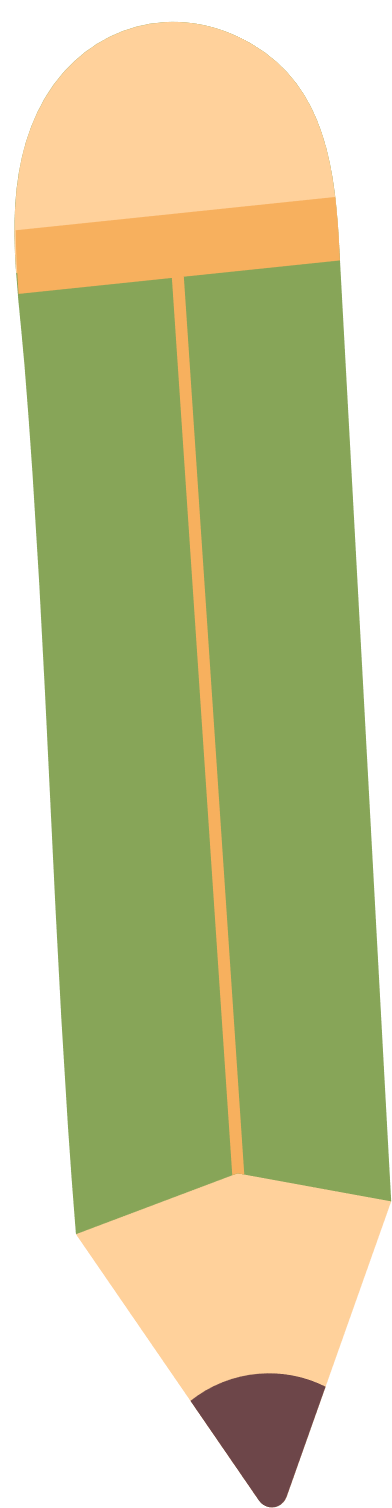 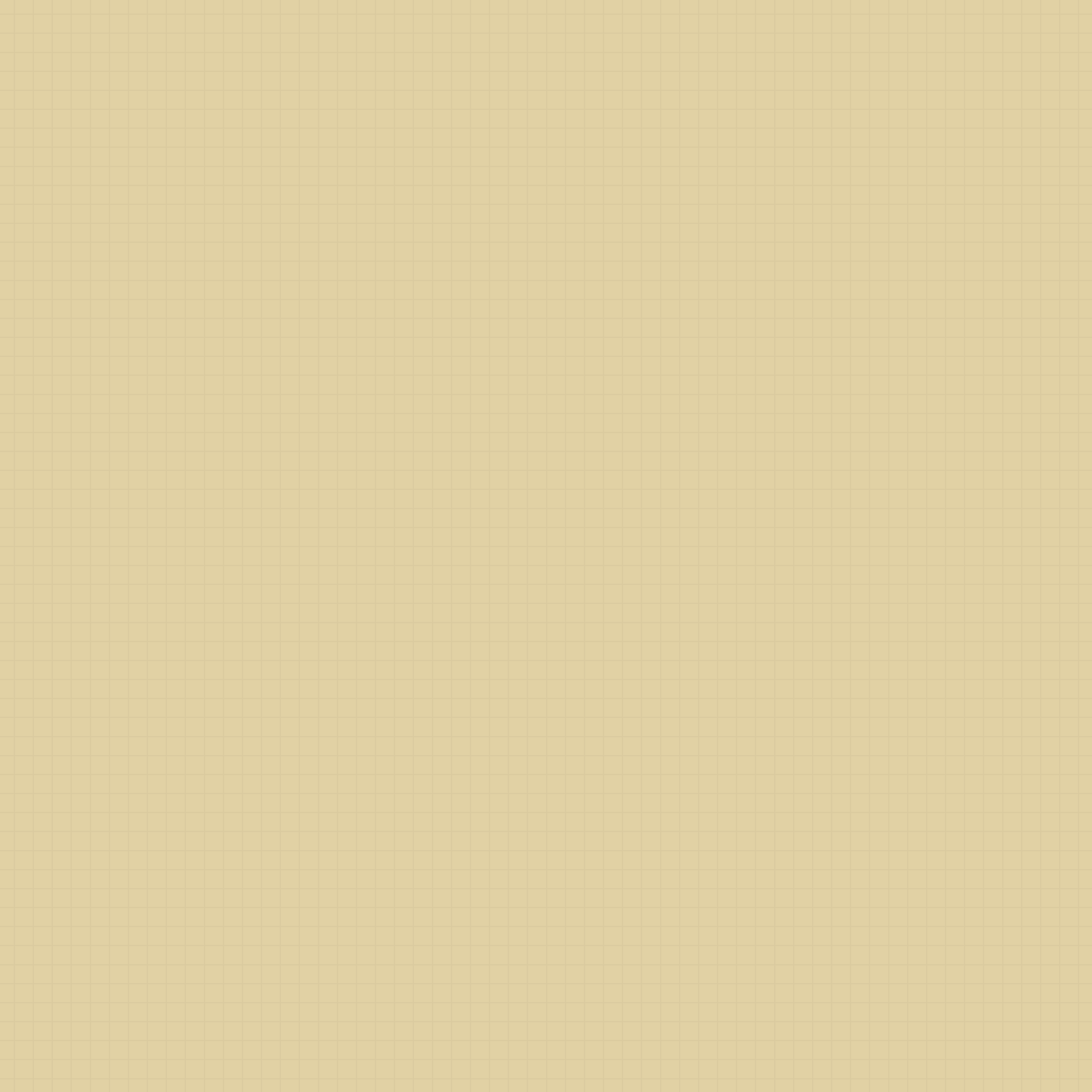 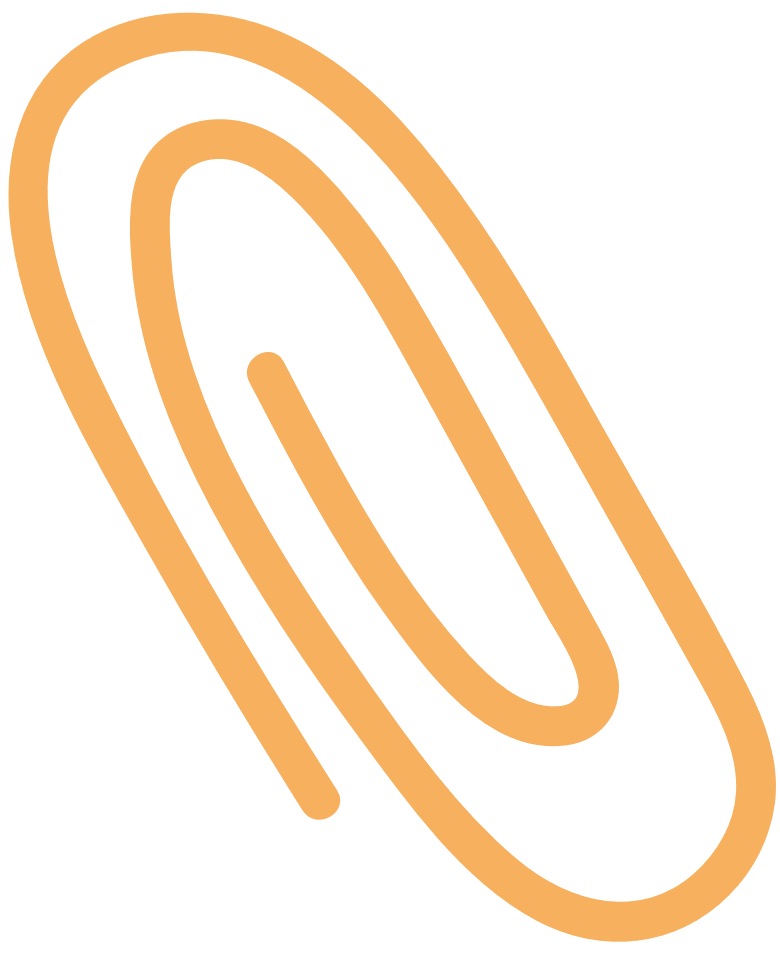 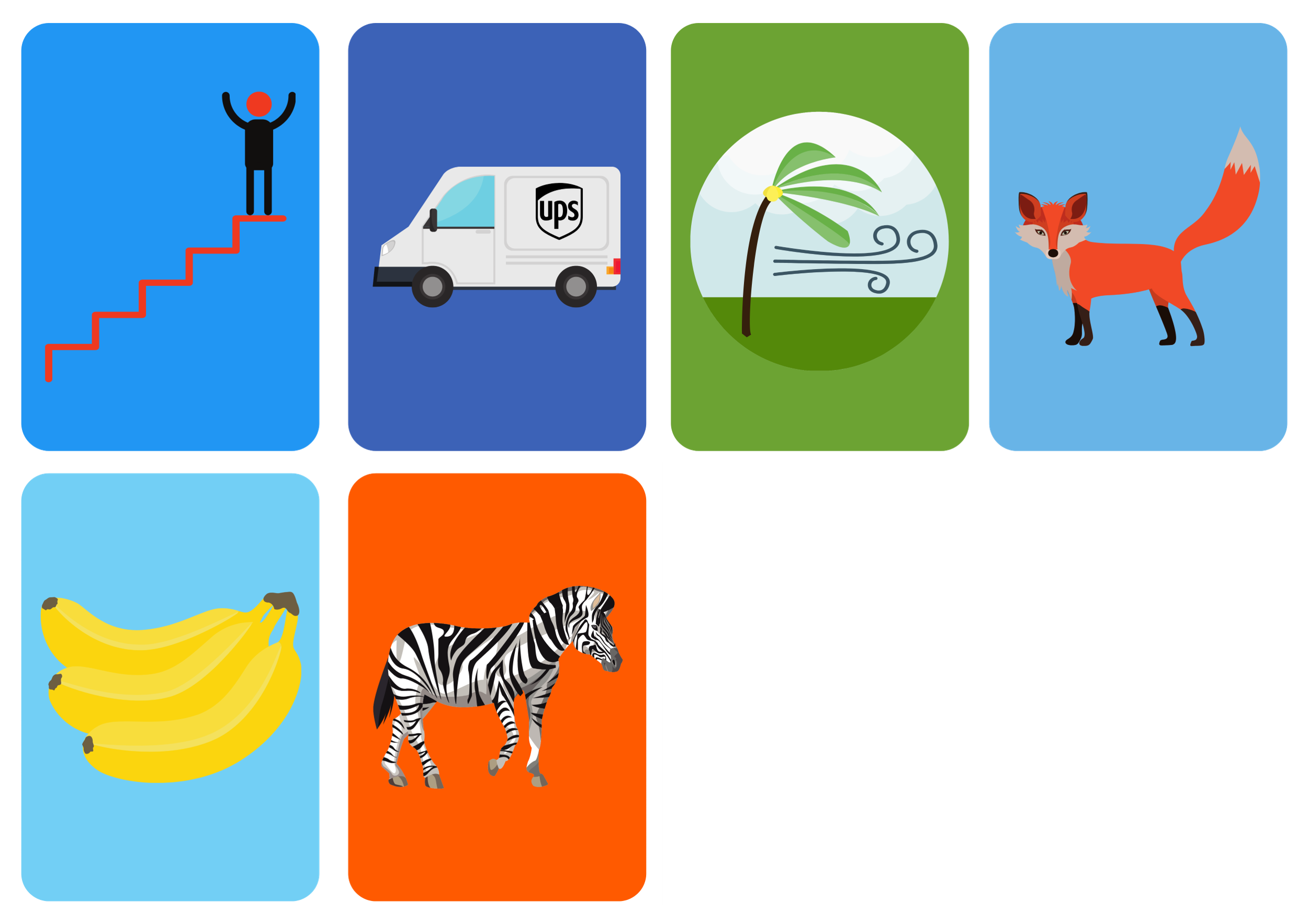 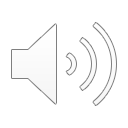 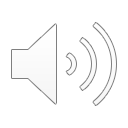 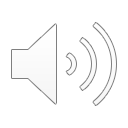 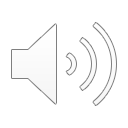 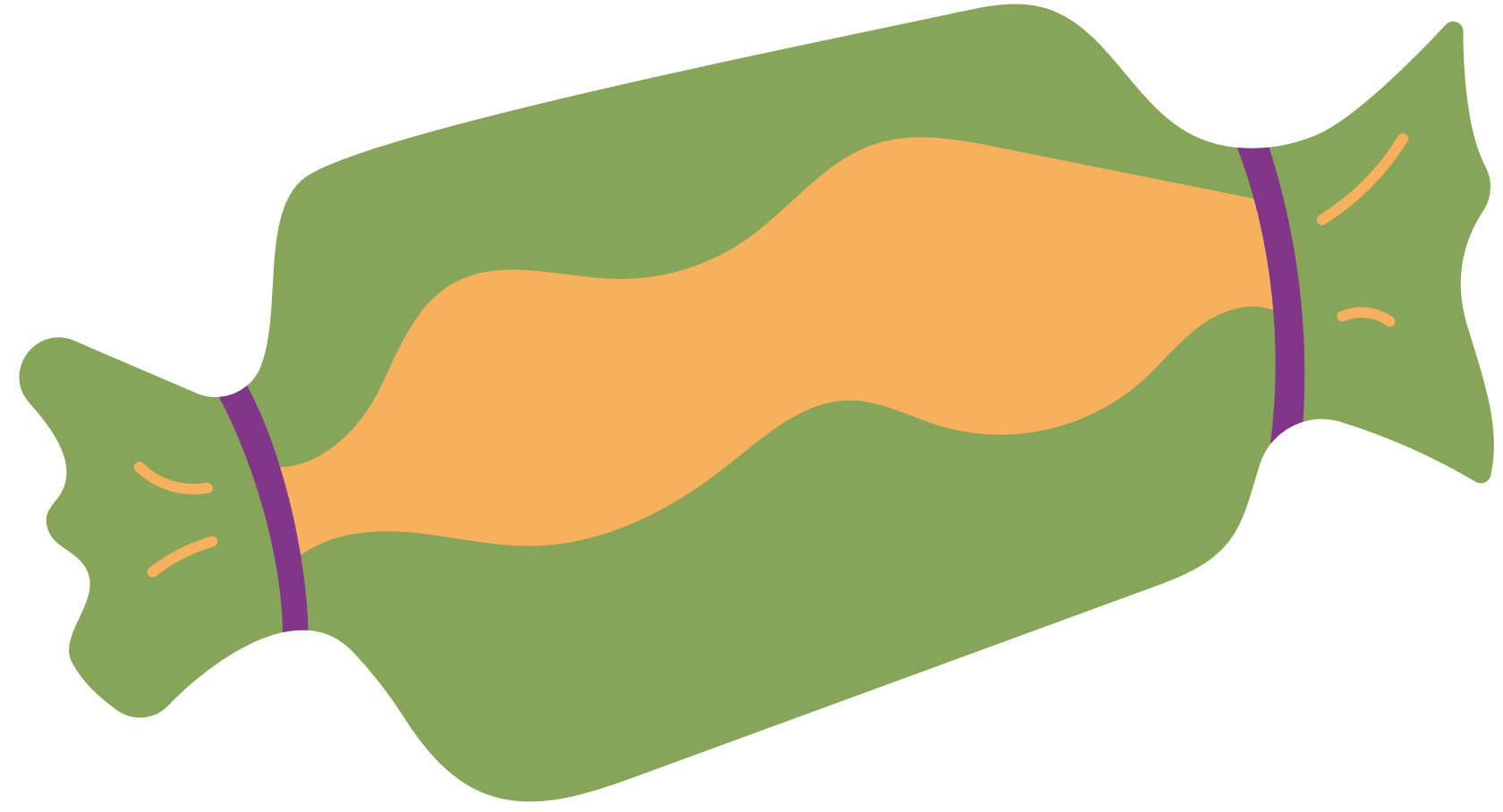 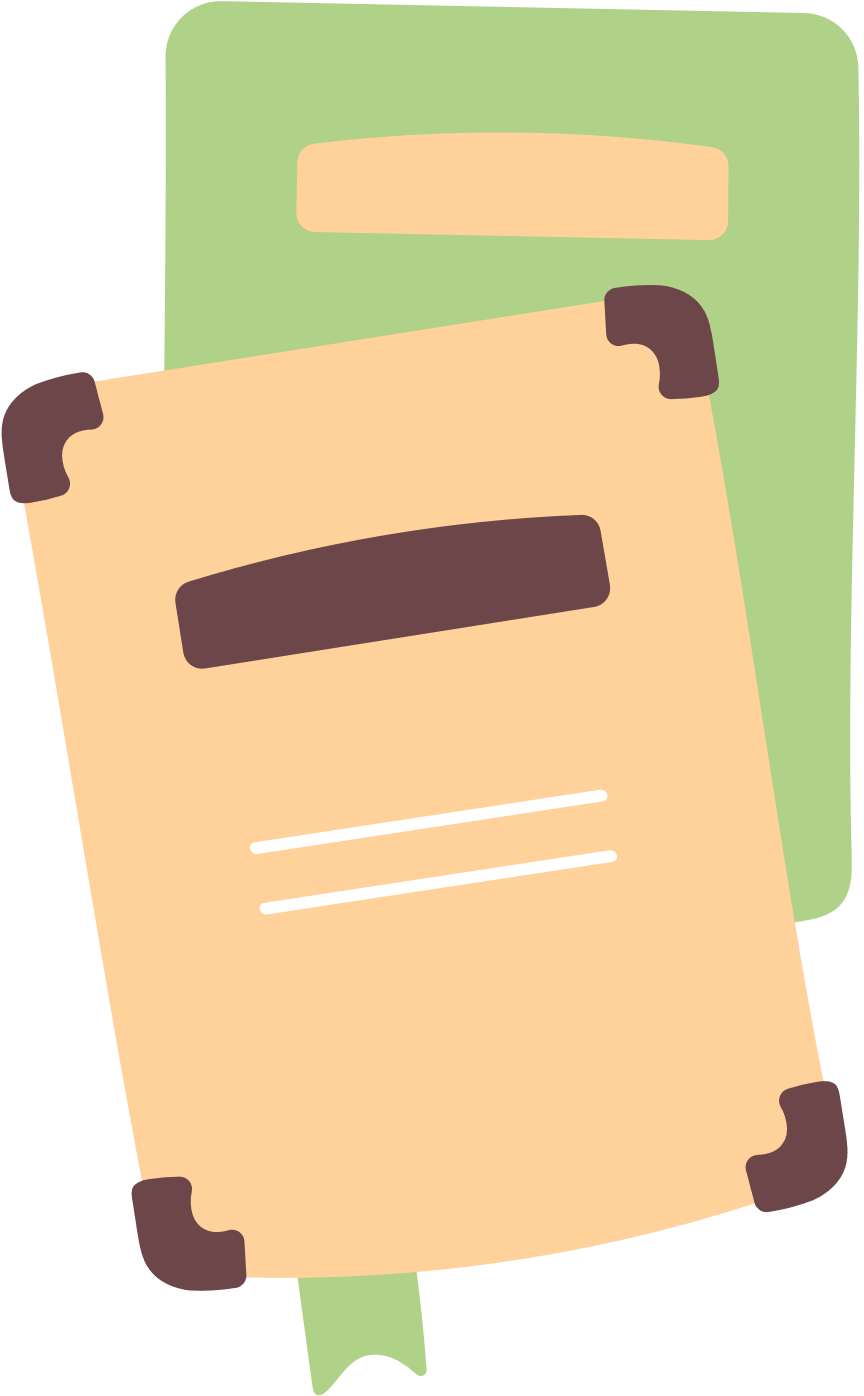 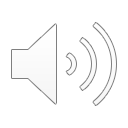 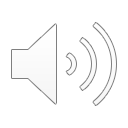 3 صفحہ